Medication management and care coordination
Optum Idaho Conference 2022

Julie Wood, MD
Sr. Behavioral Medical Director, Optum ID
Oct 18, 2022
The Boise River
Stock photos used in this presentation. Posed by models.
[Speaker Notes: Fort Churchill State Historic Park NV]
Objectives
Review of the seven main classes of psychiatric medication
Review common vs. serious side effects
Review special circumstances in prescribing 
Review the importance of care coordination: When and why
Seven primary classes of psychiatric medication
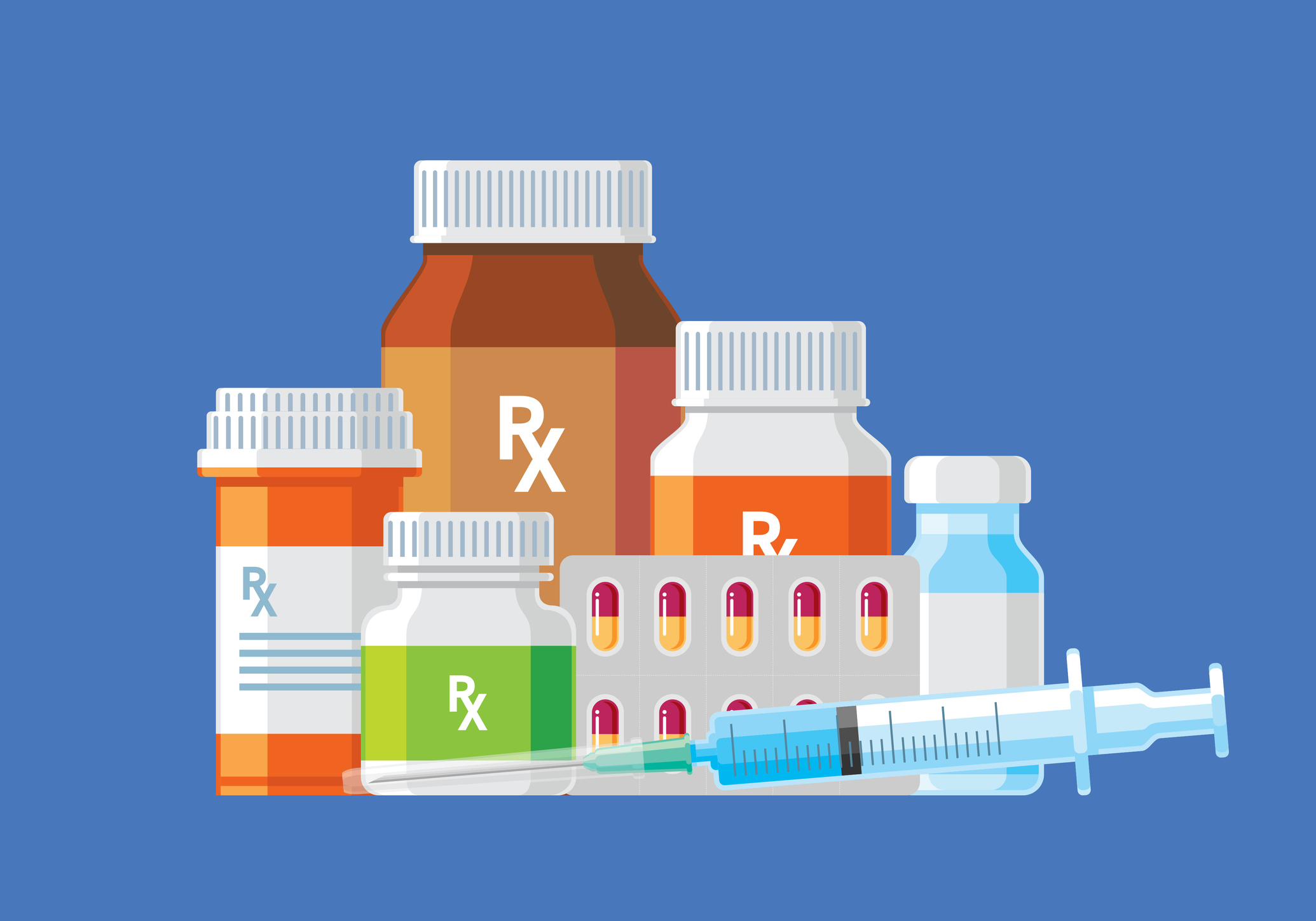 Antidepressants
Anxiolytics
Mood stabilizers
Antipsychotics
Sedative-Hypnotics 
Stimulants 
Medications for substance use disorders
Antidepressants: seven main subclasseshttps://psychiatryonline.org/pb/assets/raw/sitewide/practice_guidelines/guidelines/mdd-guide.pdf
Tricyclic and Tetracyclic antidepressants – (TCAs)
	amitriptyline, doxepin, imipramine, desipramine, nortriptyline
Monoamine oxidase Inhibitors - (MAOIs) ( reversible and irreversible)
	phenelzine, tranylcypromine, selegiline 
Dopamine-norepinephrine reuptake inhibitors – (DNRIs)
	bupropion 
Selective serotonin reuptake inhibitors– (SSRIs) 
	fluoxetine, paroxetine, sertraline, citalopram and escitalopram
Serotonin and norepinephrine reuptake inhibitors – (SNRIs)
	duloxetine, venlafaxine, desvenlafaxine
Serotonin modulators
	vortioxetine, trazodone 
Noradrenergic-serotonin modulators
	mirtazapine
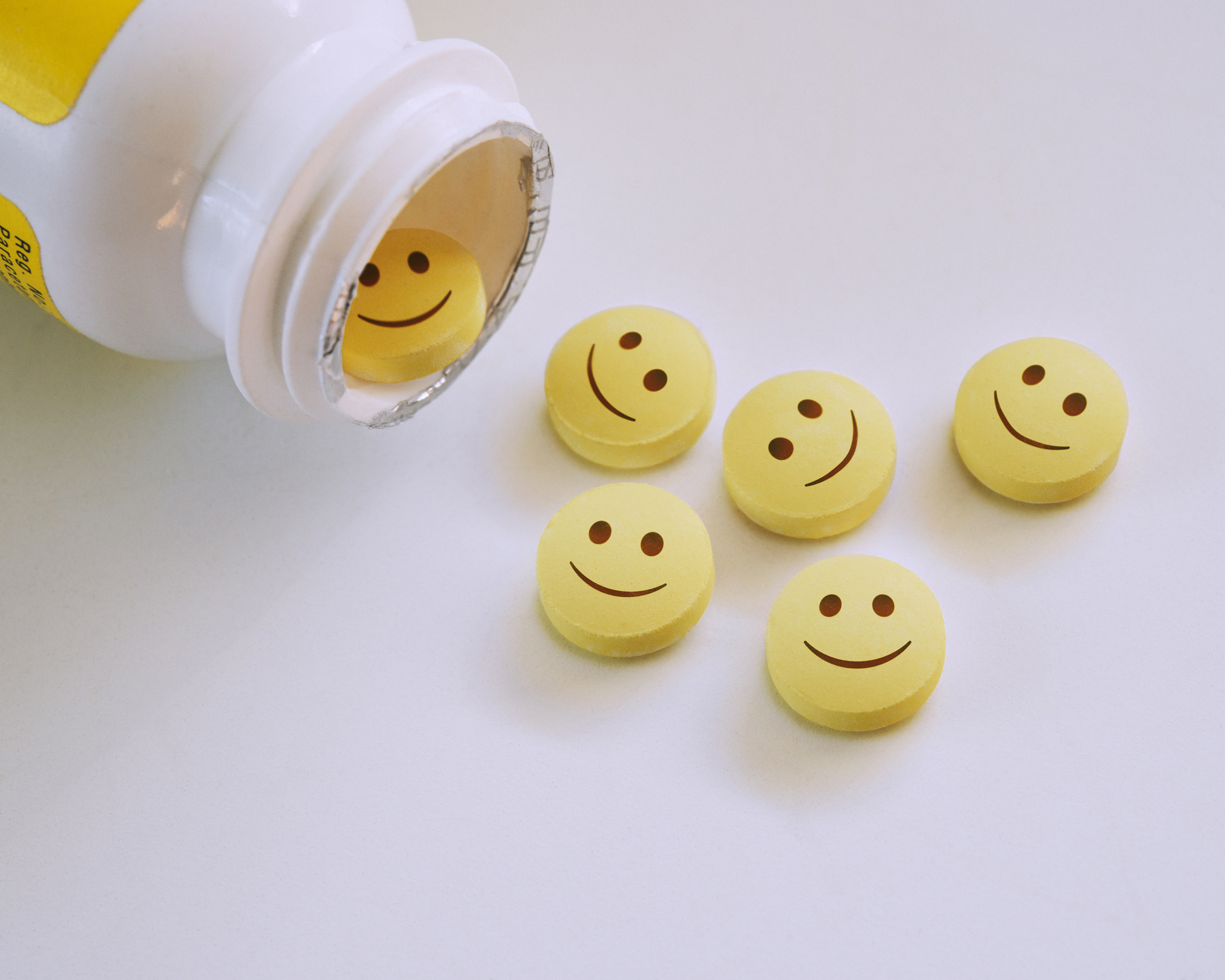 Antidepressant side effects https://psychiatryonline.org/pb/assets/raw/sitewide/practice_guidelines/guidelines/mdd-guide.pdf
TCAs: 
Common: constipation, dry mouth, balance instability, sedation, weight gain, visual changes, sexual dysfunction, diaphoresis
Serious: arrhythmias, postural hypotension, delirium, urinary retention, myoclonus, seizure 
MAOIs: 
Common: dry mouth, drowsiness, headache, insomnia, dizziness, sexual dysfunction, weight gain
Serious: hypertensive crisis, postural hypotension, myoclonus, severe serotonin syndrome
SMs: 
Common: sedation, dry mouth, headache, hang over effects, sexual dysfunction
Serious: postural hypotension, sedation, nightmares, priapism
Antidepressant side effects continuedhttps://psychiatryonline.org/pb/assets/raw/sitewide/practice_guidelines/guidelines/mdd-guide.pdf
SSRIs: 
Common: nausea, vomiting, diarrhea, headache, sexual dysfunction, insomnia, activation, restlessness, weight gain, diaphoresis 
Serious: bruxism, arrhythmias, hypertension, balance instability, gastrointestinal bleeding, osteopenia, hyponatremia 
SNRIs: 
Common: dry mouth, headache, sexual dysfunction, activation, restlessness, diaphoresis, nausea, vomiting, diarrhea, insomnia 
Serious: hypertension, withdrawal syndrome 
N-SMs: 
Common: sedation, dry mouth, headache, nausea, vomiting, diarrhea, constipation, increased appetite, weight gain
Serious: elevated cholesterol, visual changes, elevated fall risk
DNRIs: 
Common: dry mouth, headache, nausea, vomiting, activation, anxiety, negligible weight loss
Serious: hypertension, seizure
Special class warning by the FDA
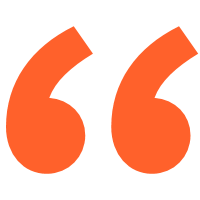 In retrospect, it seems that the FDA had little choice but to issue its black-box warning. The agency had conducted a series of meta-analyses of 372 randomized clinical trials of antidepressants involving nearly 100,000 participants, which showed that the rate of suicidal thinking or suicidal behavior was 4% among patients assigned to receive an antidepressant, as compared with 2% among those assigned to receive placebo,1 although none of the suicide attempts documented in the trials were fatal. Subsequent age-stratified analyses showed that this increased risk was significant only among children and adolescents under the age of 18 years; there was no evidence of increased risk among adults older than 24 years, and among adults 65 years of age or older, antidepressants had a clear protective effect against the development of suicidal ideation and behavior.

October 30, 2014  N Engl J Med 2014; 371:1666-1668
All antidepressants carry a black box warning (BBW).  The warning resulted from studies that showed children, teens and young adults ages 24 and below were at increased risk of suicidal ideation and behaviors.
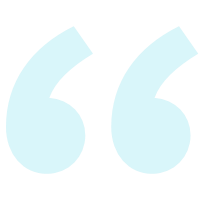 Serotonin Syndrome (SS)Ochsner J. 2013 Winter; 13(4): 533–540.
SS is a potentially life-threatening syndrome caused by too much serotonin.  
This causes an overactivation of both the central and peripheral nervous system. 
	Changes in mental status
		Agitation, anxiety, confusion, extreme restlessness, hallucinations
	Changes in neuromuscular system
		Tremors, myoclonus, exaggerated reflexes, restlessness/inability to sit 			still muscle rigidity
	Changes in autonomic nervous system
		Hypertension, tachycardia, hyperthermia, dilated pupils, diaphoresis, 			flushing, shivering, nausea, vomiting, diarrhea, arrhythmias

Drugs that increase serotonin: 	Antidepressants, antianxiety, stimulants, opioids, 					antimigraine drugs, anti-Parkinson drugs, diet aids, 					drugs of abuse
Anxiolytics: seven main subclasses https://medlineplus.gov/druginformation.html
GABAergics:
	benzodiazepines, gabapentin, pregabalin
Selective serotonin reuptake inhibitors – (SSRIs)
	fluoxetine, fluvoxamine, paroxetine, sertraline, citalopram, escitalopram
Serotonin-norepinephrine reuptake inhibitors – (SNRIs)
	venlafaxine, desvenlafaxine, duloxetine
Antihistamines – 
	hydroxyzine
Azapirones 
	buspirone
Noradrenergic-serotonin modulators
	mirtazapine
Alpha-beta adrenergic medications 
	propranolol, clonidine
Anxiolytics side effectshttps://medlineplus.gov/druginformation.html
GABAergics: 
Common: sedation, fatigue, slurred speech, weight gain
Serious: memory impairment, balance instability, disinhibition, increased accident potential, abuse and addiction 
Antihistamines: 
Common: dry mouth, increased appetite/weight gain, tachycardia
Serious: blurred vision, dizziness, headache, hypotension, urinary retention, confusion/delirium
Azapirones: 
Common: dizziness, nausea, diarrhea, headache, anxiety, diaphoresis, insomnia
Serious: excitement, confusion, 
Alpha-beta adrenergic medications: 
Common: dizziness, diarrhea, constipation	
Serious: hypotension, bradycardia
Mood stabilizers: three main subclasses
Lithium
Anticonvulsants
	divalproex/valproic acid, carbamazepine, oxcarbazepine, lamotrigine
Antipsychotics
	aripiprazole, risperidone, olanzapine, quetiapine, ziprasidone
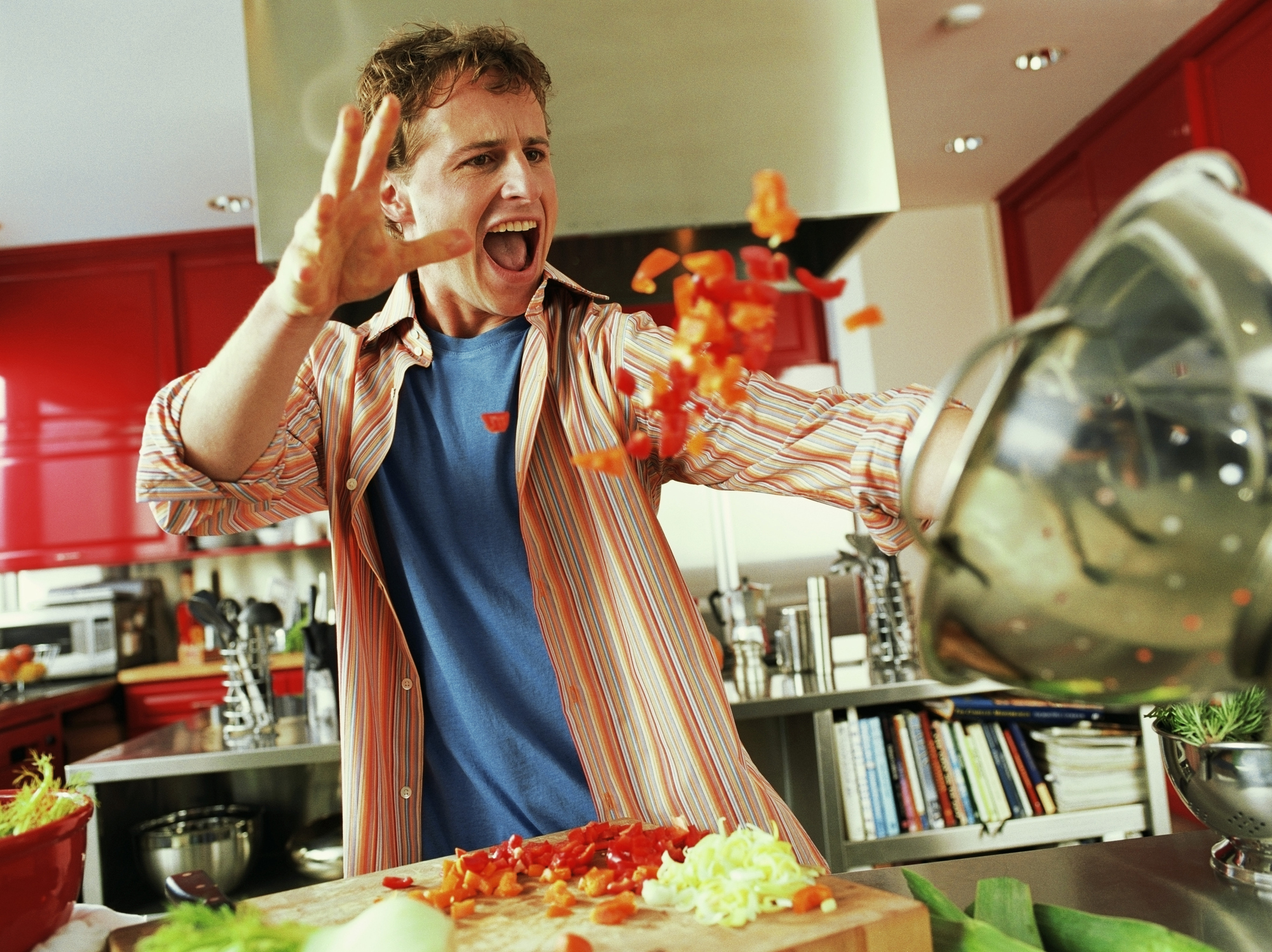 Mood stabilizer side effectshttps://medlineplus.gov/druginformation.html
Lithium: (narrow therapeutic window)
Common: restlessness, tremor, stomach pain, gas, hair loss, joint/muscle pain, weight changes, indigestions, changes in concentration, headache
Serious: lithium toxicity, seizure increased thirst, thyroid, heart and kidney changes

Anticonvulsants:
Common: headache, drowsiness, diarrhea, weight changes, nausea, vomiting, dry mouth, abnormal speech, 	
Serious: balance instability, visual changes, changes in concentration, 
	
Antipsychotics:
Common: changes in blood sugar and cholesterol levels, weight gain, sedation, dry mouth, dizziness, visual changes, muscle/joints pain, tremors
Serious: arrhythmia, hypotension, neuroleptic malignant syndrome, urinary retention, rigidity, myoclonus, tardive dyskinesia (TD)
Antipsychotics: two main subclasses
Neuroleptics (first generation antipsychotics)
Haloperidol, perphenazine, chlorpromazine, fluphenazine, pimozide,        thiothixene, thioridazine, prochlorperazine 

Atypical (second generation antipsychotics) 
Risperidone, olanzapine, quetiapine, aripiprazole, ziprasidone, paliperidone, asenapine, lurasidone, cariprazine, brexpiprazole, iloperidone, lumateperone, 

Clozapine (most effective antipsychotic /  second generation antipsychotic) 
Requires specific prescription rights with regular laboratory monitoring for potentially life-threatening side effects
Antipsychotic side effectshttps://medlineplus.gov/druginformation.html
Antipsychotics:
Common: changes in blood sugar and cholesterol levels, weight gain, sedation, dry mouth, dizziness, muscle/joints pain, tremors
Serious: arrhythmia, hypotension, visual changes, neuroleptic malignant syndrome, urinary retention, rigidity, myoclonus, tardive dyskinesia (TD)
	
Clozapine: (requires regular blood tests and therapeutic blood levels)
Common: drowsiness, sedation, dizziness, dry mouth,	restlessness, headache, increased salivation, diaphoresis, abdominal pain, constipation, nausea,vomiting
Serious: agranulocytosis, seizure, confusion, bruising, shakiness, tremor, muscle stiffness/weakness, TD
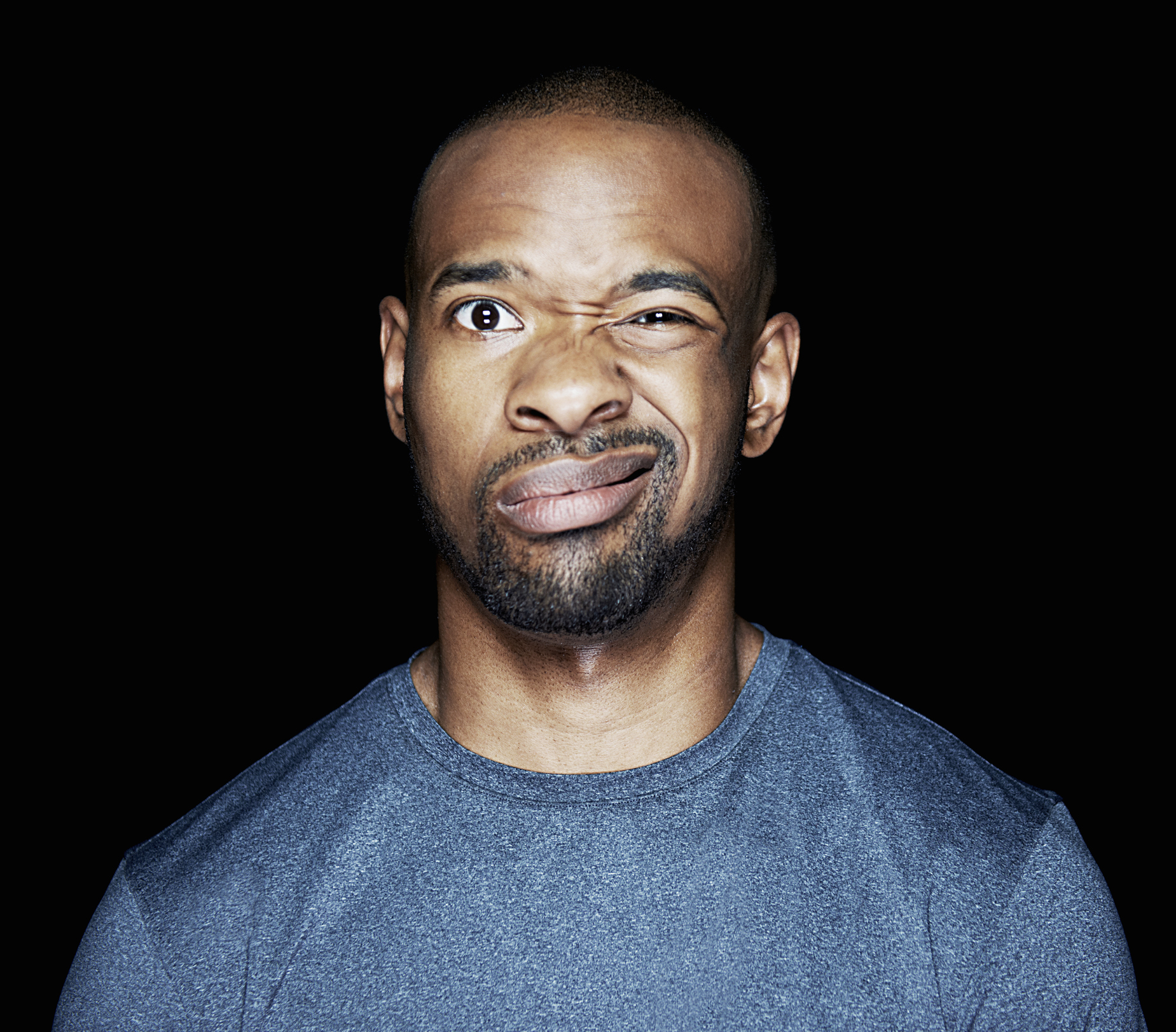 Antipsychotic side effects continuedwww.ncbi.nlm.nih.gov/books/NBK534115/
Extrapyramidal side effects (EPS)
Dystonia
Akathisia
Parkinsonism
Tardive dyskinesia
Neuroleptic malignant syndrome (NMS)Neurohospitalist. 2011 Jan; 1(1): 41–47.
NMS is a rare but life-threatening reaction to antipsychotic medications. It causes fever, altered mental status, confusion, coma, muscle rigidity, and autonomic dysfunction.
It’s more associated with the older or first-generation antipsychotics but has been associated with most antipsychotics.  
It generally occurs within the first week to two of starting an antipsychotic medication but can occur within hours to days of starting the new drug. 
Unlike SS, there are laboratory markers to help diagnosis NMS. 
Associated with the neurotransmitter, Dopamine and generally seen with the initiation of a dopamine blocker but stopping a medication to quickly that increases dopamine such as medications for Parkinson’s disease can also cause it.
Sedative-Hypnotics: four main subclasses and other sleep aids
Benzodiazepines 
Temazepam, alprazolam, clonazepam, lorazepam, diazepam 
Z-drugs (non-benzodiazepine drugs)
Zolpidem, eszopiclone, zaleplon 
Other FDA approved sleep aids
Ramelteon, suvorexant
Other non-FDA approved medications used for sleep
Melatonin, antihistamine, trazodone, mirtazapine, quetiapine, doxepin
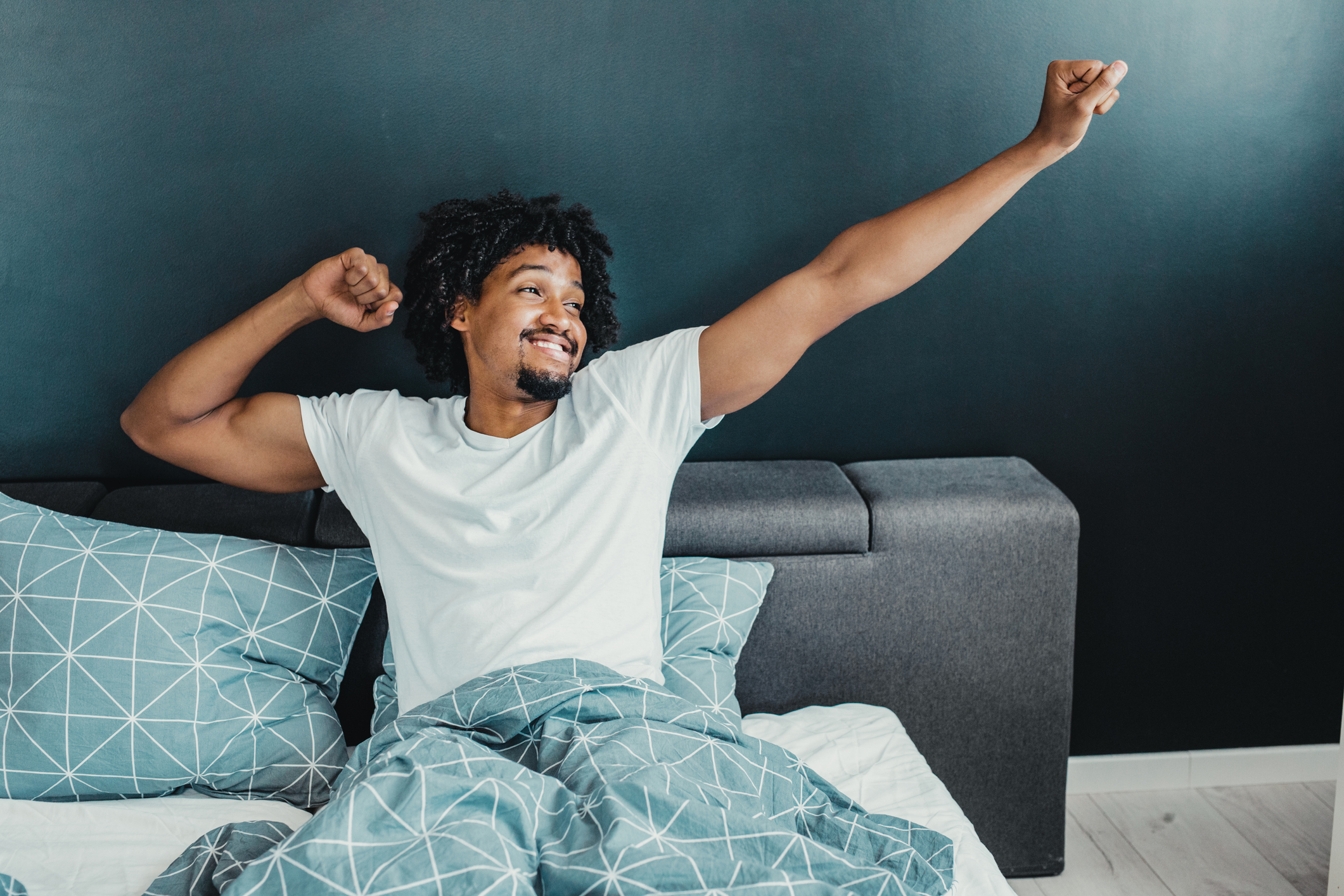 Sedative hypnotic and other sleep aids: Side effectshttps://medlineplus.gov/druginformation.html
Benzodiazepines: 
Common: sedation, fatigue, 
Serious: depression, withdrawal anxiety, balance instability, slurred speech, memory impairment, disinhibition, increased accident potential, tolerance, dependence and abuse potential 
Z drugs: 
Common: sedation, hangover effect, headache, nausea, vomiting, dizziness
Serious: impaired memory, depression, slurred speech, falls, accidents, tolerance, dependence and abuse potential
Including a BBW against parasomnias
Others: 
Common: headache, drowsiness, hangover effect, dizziness, dry mouth, cough
Serious: sleep paralysis, abnormal dreams, confusion, hallucinations, depression, suicidal thoughts
Other sleep aids: Side effectshttps://medlineplus.gov/druginformation.html
Melatonin: headache 
Antihistamines: 
Common: sedation, drowsiness, fatigue, hangover effect, weight gain
Serious: confusion, hyperarousal
Trazodone: 
Common: sedation, dry mouth, headache, hang over effects, sexual dysfunction
Serious: postural hypotension, sedation, nightmares, priapism
Mirtazapine:
Common: sedation, dry mouth, headache, nausea, vomiting, diarrhea, constipation, increased appetite, weight gain
Serious: elevated cholesterol, visual changes, increase fall risk
Seroquel: 
Common: changes in blood sugar and cholesterol levels, weight gain, sedation, dry mouth, dizziness, visual changes, muscle/joints pain, tremors, 
Serious: arrhythmia, hypotension, neuroleptic malignant syndrome, urinary retention, rigidity, myoclonus
Stimulants: 3 main subclasses
Amphetamines
	Amphetamine salts, mixed amphetamine salts

Non-amphetamine
	Methylphenidate

Non-stimulants
	Atomoxetine, guanfacine

Non-FDA approved medication used to treat attention deficit disorder
	Bupropion
Stimulant side effectshttps://medlineplus.gov/druginformation.html
Amphetamines
Common: decreased appetite, weight loss, headache, dizziness, diarrhea, nausea, vomiting, insomnia, restlessness, nervousness	
Serious: aggression, agitation, hypertension, hallucinations, abuse, dependence and tolerance
Non-amphetamines
Common: insomnia, headache, stomach ache, restlessness, nervousness 
Serious: increase heart rate, blood pressure, agitation, hallucinations, abuse, dependence and tolerance
Non-stimulant medications
Atomoxetine – Common: stomach ache, nausea, vomiting, dizziness, headache, irritability, small change in heartrate and blood pressure	
Guanfacine – Common: fatigue, headache, abdominal pain, dry mouth, weight gain Serious: chest pain, difficulty breathing, depression, increased urination, dizziness/fainting
Mediations for Substance Use Disorder
Medications for Opioid Use Disorder (MOUD)
	Methadone, buprenorphine, naltrexone

Medications for Alcohol Use Disorder 
	Naltrexone, acamprosate, disulfiram 

Naloxone – used to reverse an opioid overdose
Side effects of SUD medicationshttps://medlineplus.gov/druginformation.html
MOUD
Common: headache, stomach pain, constipation, changes in sleep, mouth pain/numbness, back pain, sexual dysfunction, low energy, agitation
Serious: blurred vision, hallucinations, slowed breathing, liver changes, abuse and addiction
Naltrexone	
Common: nausea, vomiting, stomach pain, diarrhea, constipation, change in appetite, anxiety, headache, dizziness, emotional lability, insomnia, sedation, drowsiness
Serious: visual, changes, confusion, hallucinations and liver toxicity
Acamprosate
Common: upset stomach, gas, diarrhea, loss of appetite, dry mouth, dizziness, nausea, anxiety, insomnia, diaphoresis
Serious: hallucinations, suicidal thinking, hypertension
Disulfiram 
Common: acne, headache, fatigue/drowsiness, metallic taste, change in appetite, nausea/vomiting
Serious: visual changes, numbness/tinging in arms/legs, liver changes, extreme drowsiness, weakness, seizures
Case Study
Maggie - 24 y/o cisgender, partnered female (she/hers). She has documented bipolar disorder, MRE depressed, GAD and Panic disorder. She experiences one-to-two unanticipated panic attacks per month but has noticed they feel different and last longer. She also feels her depression has been worse over the last few weeks. She reports being less interested in socializing, she finds it harder to stay on task at work, feels down “just not as happy and blah.” She also reports increased sleep and appetite. She denies any current or history of substance abuse but engages in one to two social drinks per month. She has had one psychiatric hospitalization two years ago for depression with suicidal ideation and thoughts of overdosing on her lithium. She recalls that episode lasting longer and feeling worse than previous depressions. She was discharged on carbamazepine and venlafaxine. She denies current SI, HI and denies current or h/o SH. She reports feeling “very happy last fall” and felt she didn’t need to sleep as much, was more productive at work and maybe socializing a little more. Her medical history includes asthma, and stress-induced migraines. She reports experiencing bouts of bronchitis that have required steroids.   
She has never been married, has no children or history of pregnancy. She denies any legal trouble. She reports she’s the third of four children. Her mother has a history of depression and she has an older sister with bipolar disorder that does well on lamotrigine.  
There are no medication allergies, but experiences seasonal allergies that are worse in the fall.
Current medications include lamotrigine 150 mg twice daily, escitalopram 10 mg daily, lurasidone 40 mg nightly, quetiapine 50 mg nightly as needed clonazepam 0.5 mg BID PRN, albuterol PRN, recently started Yasmin. She also reports taking St. John’s Wort and B-complex vitamin.
Past medication trials include fluoxetine, venlafaxine, lithium and carbamazepine.
Special considerations in medication management
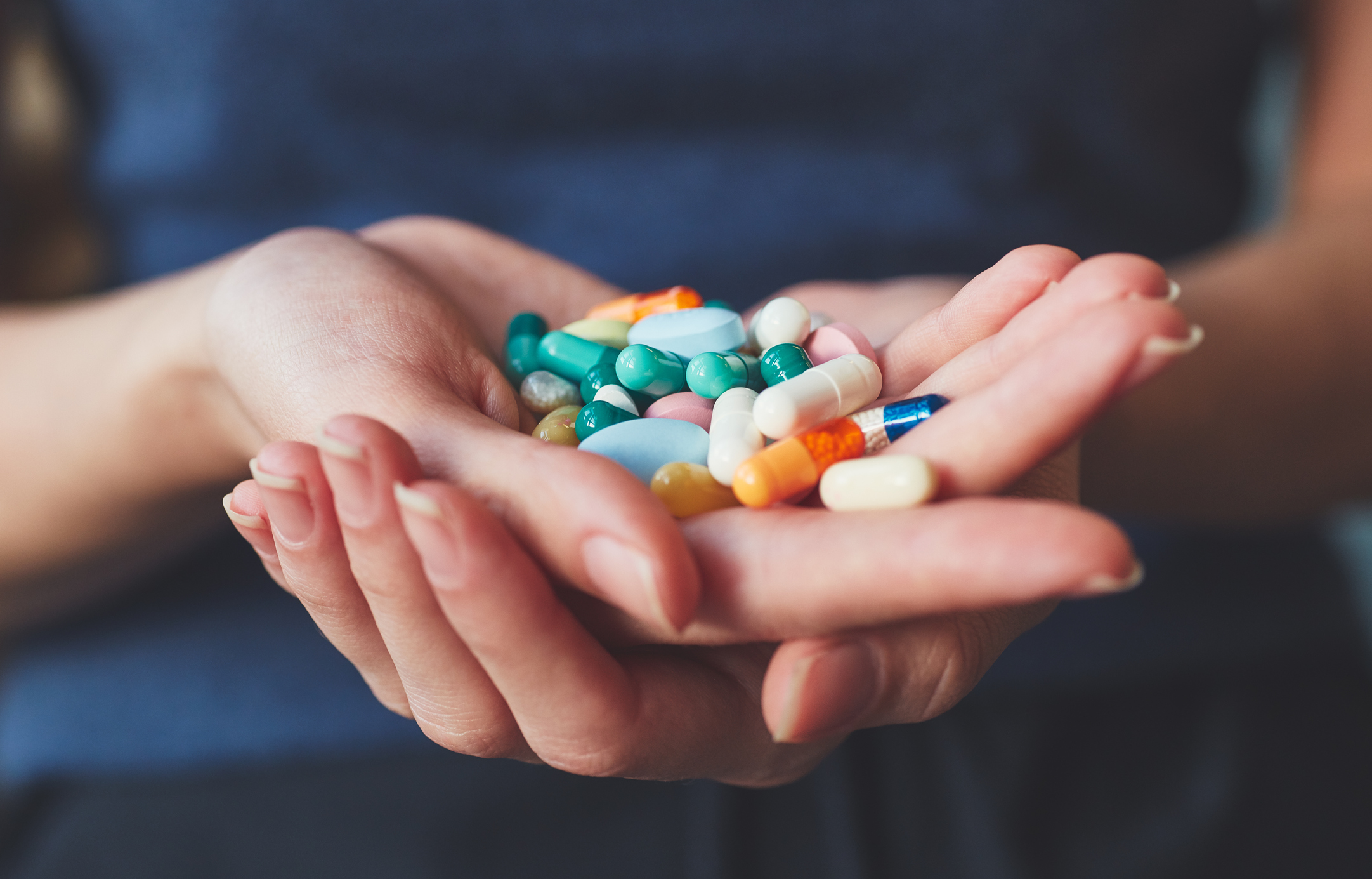 Off label medications
Generic medications
Polypharmacy 
Use of supplements
Drug-drug interactions 
Genetic factors 
Pharmacogenetic testing
Special considerations in medication management continued
Co-occurring medical / psychiatric issues 
Specific populations
Start low and go slow
Dosing and administration
Assess risk vs. benefit
Assess efficacy related to time and dose
Consider treating symptoms vs diagnosis
Re-evaluate the diagnosis and assess adherence
Educate and elicit input from patient
Coordinate with other team members
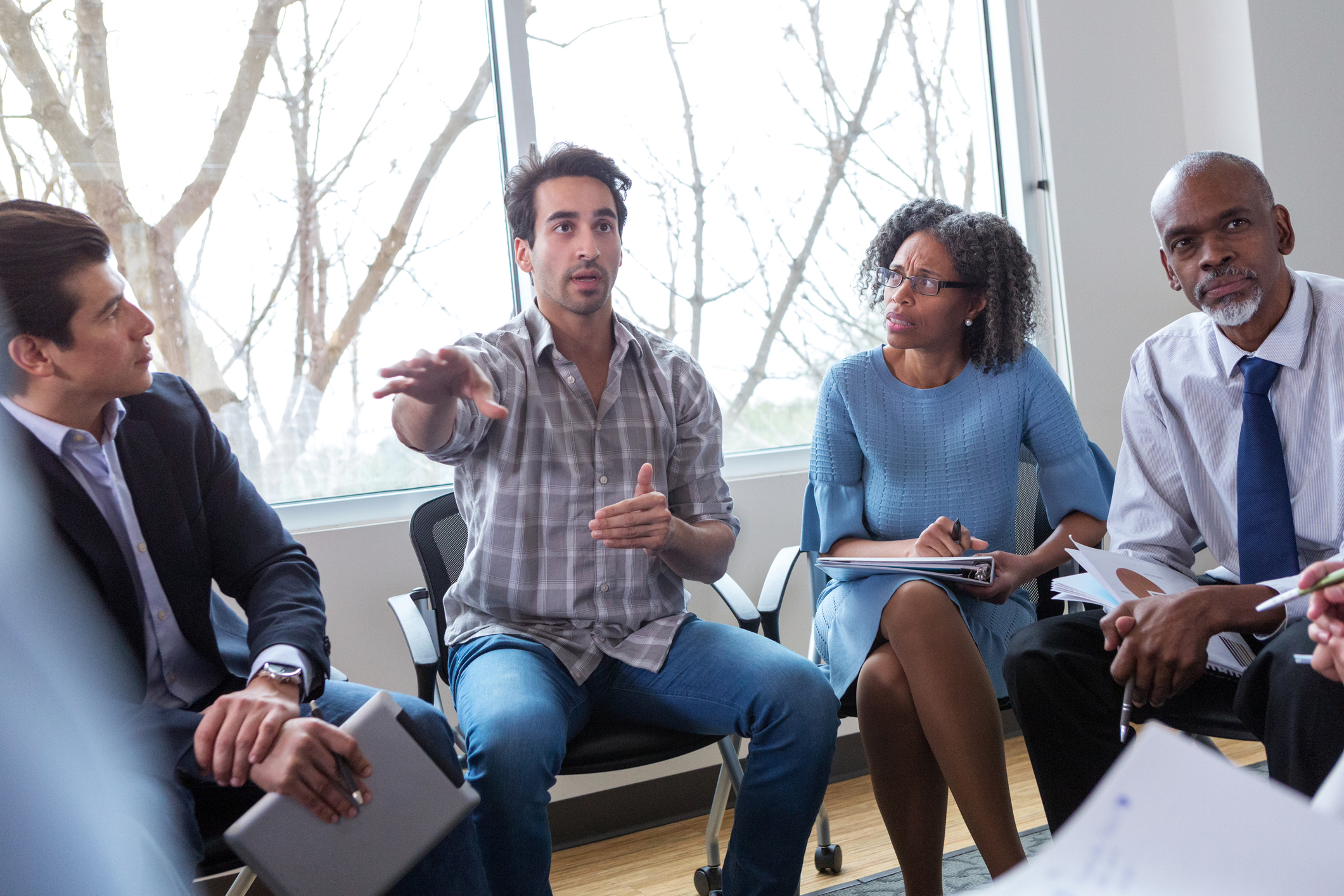 Care coordination
When and why?
Who’s responsible?
Importance of care coordination: when and why?
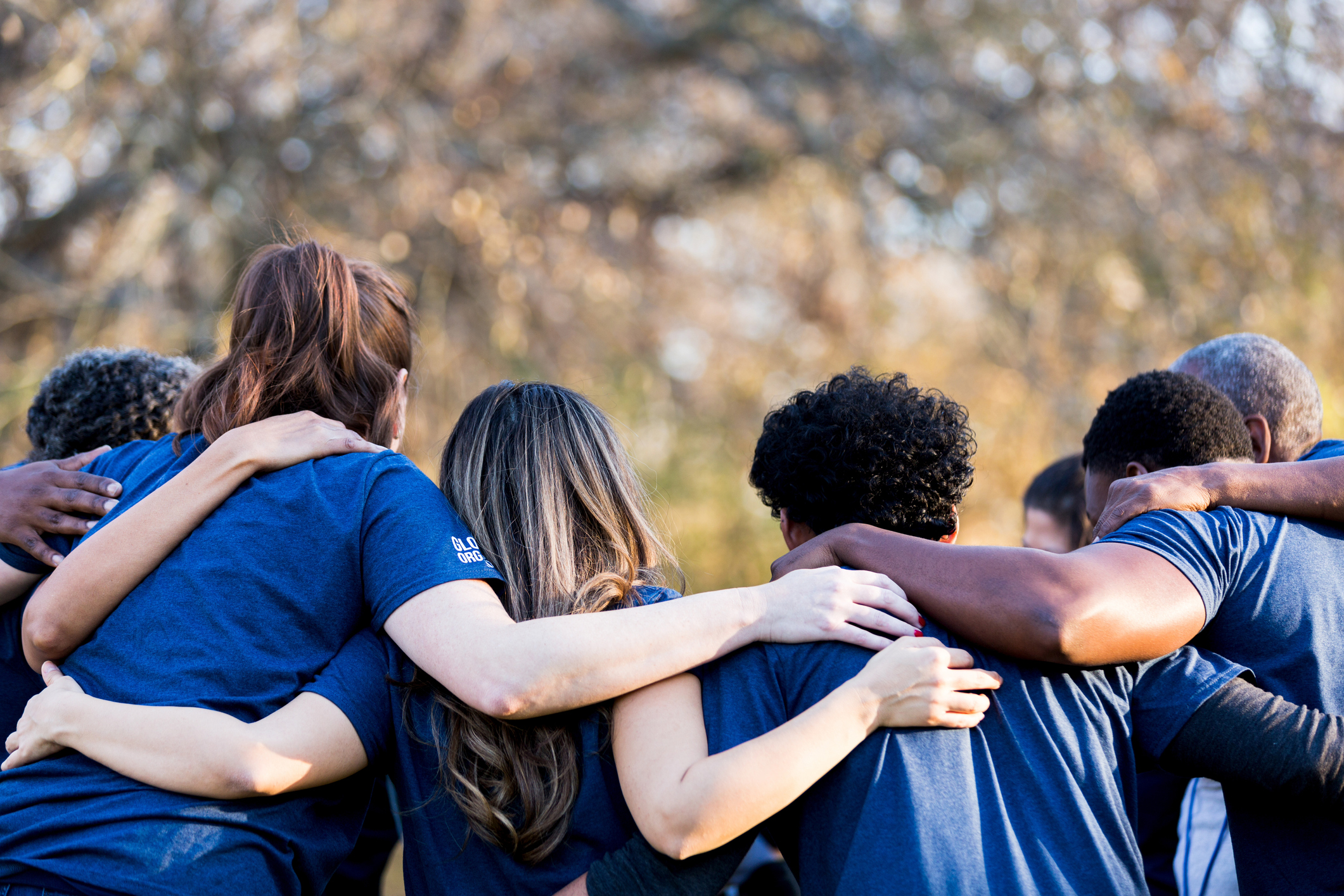 Every time
Don’t be afraid to communicate
We’re all a team
	ROI vs no ROI
Relationships matter
Don’t assume everyone else knows what you know 
If you hear it share it
	Discuss with your supervisor
	Email, call or fax the prescriber
Case Study
Maggie was also connected to a therapist and case manager. She has had some medication changes to address the change in mood and anxiety.  
She shares with her medication manager that she appreciates the help she’s getting from the entire team. She states she feels especially good about being connected to a case manager to help her coordinate all the appointments and educate her about some community resources.  
After a recent med management visit, Maggie shared with her case manager that she stopped taking one of her new medications because she was worried about gaining weight. Her case manager, Cindy, encouraged Maggie to call her doctor and share that same information since her doctor should know that and be the one to discuss it with her.  Cindy also documented this information and shared it with her supervisor. Together, they sent an email to Maggie’s doctor to inform them of Maggie’s concerns.
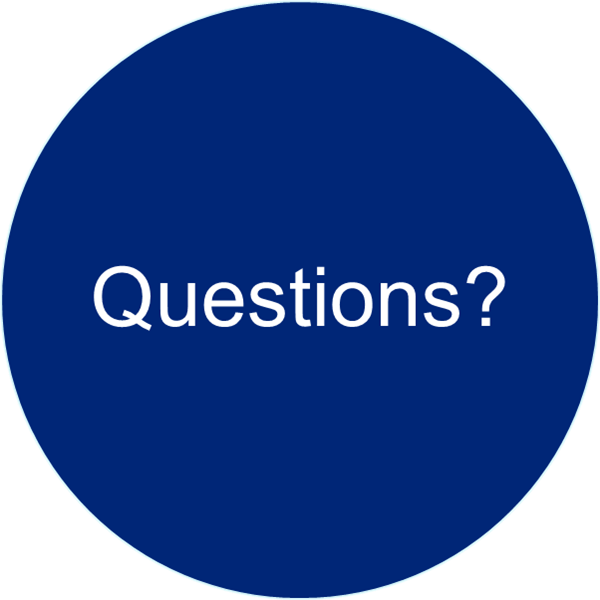 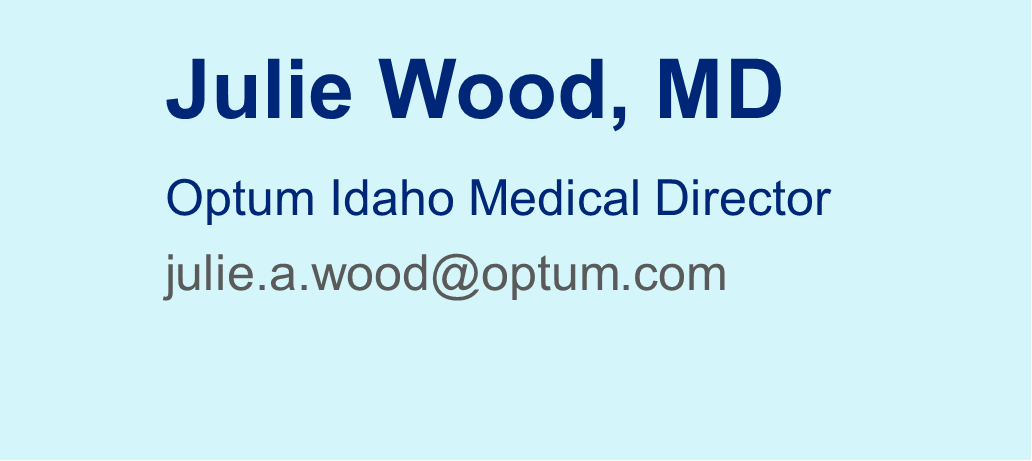